Project Management – Professional Development Series
Facilities and Campus Services 
Engineering and Project Management
April 14, 2020
Pooled Contingency
Why 
Issue 
Goal
What
 Historical Data 
Recommendations 
How 
Budgeting 
Approvals
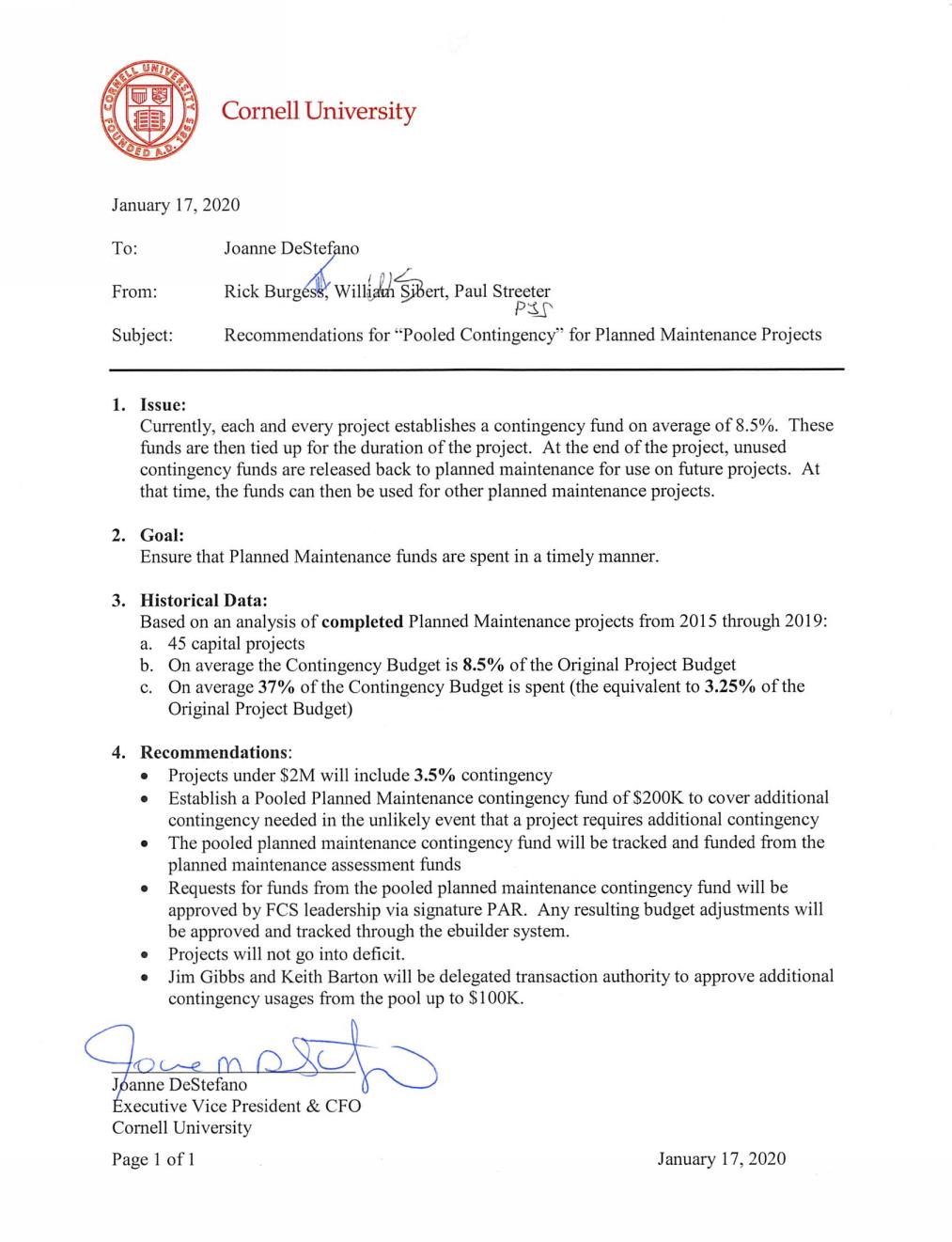 [Speaker Notes: Memo – Signed Back in January 2020

- Planned Maintenance Projects will utilize a pooled contingency]
Why -
Issue: 
Unused Contingency Funds tied up for the duration of a project

Goal: 
Ensure that Planned Maintenance funds are spent in a timely manner.


Historical Data: Planned Maintenance
Average Contingency 8.5%
37% spent on average (~ 3.5%)
What -
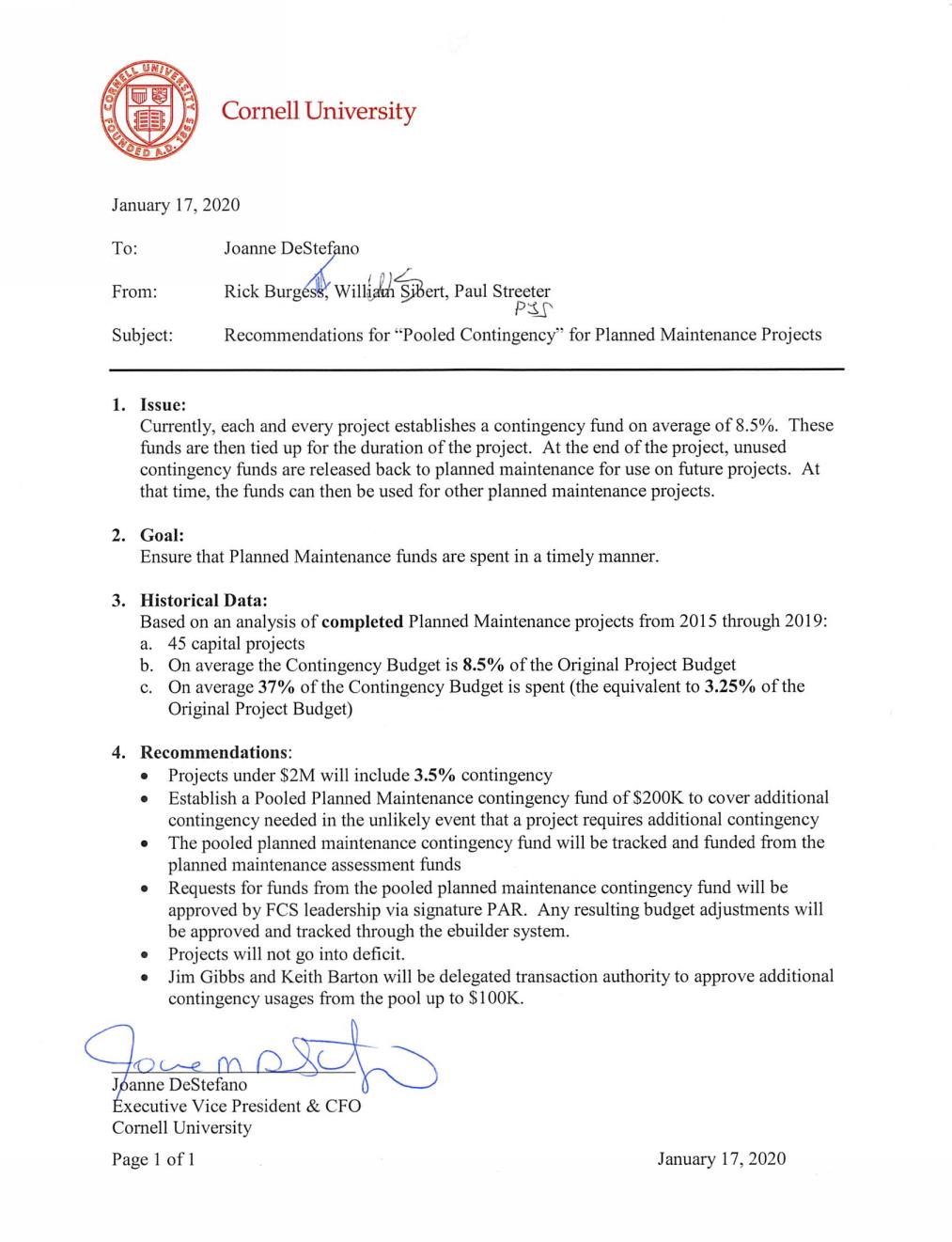 Recommendations:
Projects Under $2M 
3.5% Contingency Budgeted

Establish Pooled Contingency
Pool to be Tracked & Managed
Requests for funds via signature PAR
 Gibbs & Barton delegated Transaction Authority up $100k
[Speaker Notes: Audience:

Who is this for?

Stakeholders, Project Directors, and Administration 

Goal of the Project Status Update is to fully inform the project directors / Executives and Stakeholders of your project's status and overall direction without having to get involved themselves.  
 
Directors/Stakeholders should be able to read the project status without having to reach out to the PM directly to find out where things are.  A project manager is to create clarity from confusion for the project team and for management. Essentially, the task of a project status update  is one of analysis and communication.]
How -
Leverage PM Tool eBuilder
Details Page
Is project eligible
Budgets
Establishing your Project Budget 
Approval Process & Cornell Policy
eBuilder Process TBD 
Revised Pooled Contingency PAR
Pooled Contingency Budget Change?
[Speaker Notes: Audience:

Who is this for?

Stakeholders, Project Directors, and Administration 

Goal of the Project Status Update is to fully inform the project directors / Executives and Stakeholders of your project's status and overall direction without having to get involved themselves.  
 
Directors/Stakeholders should be able to read the project status without having to reach out to the PM directly to find out where things are.  A project manager is to create clarity from confusion for the project team and for management. Essentially, the task of a project status update  is one of analysis and communication.]